Pre-analytical variables
Biochemistry department
Govt Medical College
Bhavnagar
Laboratory process
The monitoring & control of pre-analytical variables is difficult 

Because many of the variables are out side the traditional laboratory area.

Pre analytical variables requires the  coordinated effort of many individuals & hospital departments , each of which must recognize the importance of high quality service.
Test ordering
Inappropriate test order i.e. Cardiac function test
Handwriting not legible
Wrong patient identification
Posture
Lying to Standing causes 10% reduction in plasma volume.
Protein free fluid passes through the capillaries.
This leads to partial hemoconcentration and many analytes are increased.
There are hormone level changes in case of angiotensin II, the catecholamines, arginine-vasopressin, renin and aldosterone. 
Standing to recumbent position also changes the analyte levels. More fluid now comes from venules to capillaries, This leads to partial hemodilution.
Hematocrit May decrease by as high as 6.5% due to hypervolemia
[Speaker Notes: LYING TO UPRIGHT POSITION.]
Prolonged bed rest
Concentrations of protein-bound constituents are reduced.
Associated with increased Urinary Nitrogen Excretion- up to 15% within 2 weeks.
Calcium Excretion can increase up to a maximum of 60% till usually 6-8 weeks of bed rest.
Exercise
Blood enzymes increase like CK, AST, ALT, LDH
 Decreased renal blood flow,  Creatinine slightly raised.
Changes due to Fluid shifts and loss of fluid due to sweating , Pyruvate decrease and Lactate increase.
Serum Uric Acid increased due decreased excretion as there is competition with other metabolites.
Strenuous exercise causes increased plasma protein due to influx from interstitial space. Increased renal permeability and thus proteinuria.
Plasma renin is increased by up to 400% in case of strenuous exercise even for 10 mins.

Catecholamines, GH, cortisol are all increased, Insulin decreased .

Reversible, benign hematuria and proteinuria with increased excretion leukocytes and RBCs is common in Exercise(No further investigation required).
Physical Training
Athletes have higher serum activity of enzymes of skeletal muscle origin than non-athletes.

 Increase in enzymes due to exercise is less in athletes due to increase in number and size of mitochondria so better utilization of glucose, fatty acid and ketone bodies.

Urinary excretion if creatinine is increased more in athletes due to increased muscle mass.
Circadian Variation
The Renin and Aldosterone levels were maximum during the morning hours and minimum during the afternoon.
GFR which depends on Renin follows the opposite trend to that of renin.
Serum TSH is increased maximum between 2 am to 4 am.
Serum Iron and Cortisol May increased by upto 50% between 8 am to 2 pm and 8 am to 4 pm respectively.
Maximum level of growth hormone is during night & minimum is in the day time.
[Speaker Notes: Cortisol levels are greatest between 6 am to 8 am. A study showed the minimum and maximum values of 15.8 µg/dL and 111 µg/dL 13]
A 20-40% increase in plasma testosterone is seen at night in men.  
Serum Potassium can decrease from 5.4 mmol/L to 4.6 mmol/L between 8 am and 2pm .
Pulsatile release of hormones along with cyclical variations make it difficult to interpret at times.
[Speaker Notes: Urinary excretion of catecholamines and their metabolites are less excreted during the night. This is usually related to physical activity.]
Travel
Five days is required to establish a new stable diurnal rhythm after travel across 10 time zones.

 Urinary excretion of catecholamines is usually increased for 2 days, and serum cortisol is reduced. 

 During a 20-hour flight, serum glucose and triglyceride concentrations increase, while glucocorticoid secretion is stimulated. 

 Fluid and sodium retention occurs leading to pedal edema
Long term fasting and Starvation
Blood glucose increase, Insulin Decrease, Glucagon Increase.
 Fasting for 6 days increases plasma concentration of cholesterol and triglycerides but causes a decrease in HDL-cholesterol concentration.
One should be careful about development of refeeding syndrome after introduction of nutritional support in long term nutrition deprived individual.
Diet
High protein intake increases both serum and urinary urea and urate.
A high-fat diet, in contrast, depletes the nitrogen pool because of the requirement for excretion of ammonium ions to maintain acid- base homeostasis.
Ingestion of monounsaturated fat instead of saturated fat reduces cholesterol and LDL-cholesterol concentrations.
Triglyceride level is to be done in fasting condition.
 Caffeine(coffee & tea) will increase the levels of  free fatty acid, glycerol, total lipids and glucose.
Smoking
Nicotine increases the plasma epinephrine levels and increases the urinary excretion if it’s metabolites.
 Glucose concentration may be increased by 10 mg/dL within 10 minutes of smoking a cigarette.
 Plasma lactate increased, Pyruvate- decreased. Therefore lactate to pyruvate ratio  significantly increased.
 Plasma TG, Cholesterol, LDL increases and HDL decreases in smokers. 
 IgA, IgG, IgM is decreased and IgE is increased in smokers. 
 CEA can be as high as 70% in smokers
Alcohol Ingestion
Inhibition of gluconeogenesis occurs and becomes apparent as hypoglycemia and ketonemia as ethanol is metabolized to acetaldehyde and to acetate.
Marked hypertriglyceridemia after alcohol ingestion.
 Aldosterone- may increase by 150%, Prolactin by 40 to 50%.
 Markers of Chronic Alcoholism:  GGT.
Drug Administration
Opiates: Increased Liver and pancreatic enzymes.
OCPs cause increase is Thyroid Hormones, Sex Steroids, Glucocorticoid.
Thiazides May cause low K+ and prerenal azotemia and hyperuricemia.
Antidiabetics
Age
Conjugation of bilirubin is relatively poor in the neonate as a result of immature liver function.
  Blood glucose concentration is low in newborns because of their small glycogen reserves. 
 sO2 is low in a newborn initially. Transient Metabolic Acidosis due to deposition of organic acids.
Thyroxine in newborn, similar to that in the pregnant woman, is considerably higher than in the nonpregnant adult. 
 Creatinine clearance may decline by as much as 50% between the third and ninth decades.
 Serum Urea and Urinary Protein Excretion increases with age
The ALP rises & Estrogen decreases in menopausal elderly women. 
Immunoglobulins like IgG and IgM decreases and IgA May increase
Sex
The higher activity of enzymes and metabolites originating from skeletal muscle in men is related to their greater muscle mass. 

 Blood Hemoglobin and thus bilirubin lower in females.
Environmental Factors
Altitude
Blood hemoglobin and hematocrit are greatly increased because of reduced atmospheric PO2 
Plasma and Urine Catecholamines increase with altitude hemoconcentration
Specimen acquisition
Incorrect container & preservative
Incorrect patient identification
Inadequate volume
Invalid specimen(diluted/hemolyzed)
Collected at wrong time
For control of this aspect require a specially trained laboratory team for specimen collection.
Hemolysis :-

It means liberation of Hb in plasma as a result of RBC breakdown.
For taking blood, tourniquet should not be kept for more than one minute. Otherwise values of most blood parameters may change. E.g.  k+values high.
vigorous suction by the syringe curing the blood collection forceful transfer from the syringe to the container may cause hemolysis of blood.
hemolysis may also be seen when the syringe is not dry.
even minimal hemolysis will alter the values of potassium (k+), acid phosphatase and LDH.
Plasma activities or concentrations of aldolase, total acid phosphatase, lactate dehydrogenase, isocitrate dehydrogenase, potassium, magnesium, and phosphate are particularly increased
Anticoagulants
Heparin:~ For ABG.
 Ethylene diamine tetra acid (EDTA):~ useful for hematological examination, 
 Sodium fluoride:~ used as a preservative of blood glucose by inhibiting the enzyme systems involved in the glycolysis. 
4. Citrate:~ used for coagulation studies.
5. Oxalate:~ oxalate inhibits blood coagulation by forming insoluble complexes with calcium.
Sample Transportation
The stability of specimens during transport from the collection centre to the laboratory is also important as it alter level of some parameter.
Specimen must be transported in cold chain and there must be a less shaking otherwise it makes haemolysis of sample.
Laboratory logs:-

Check 
-Patient name
-Registration number
-Test requested on the form
-Type of vaccutte
-So match the information on the label of the specimens tube and request form.
The specimens should be inspected to confirm 
-Adequacy of volume
-Lipemia 
-Hemolysis.
Storage of specimens
Plasma or serum should be separated from the cells as soon as possible, and certainly within 2 hours. The separated serum should be stored in capped tubes at 4’c.
 when a sample is to be stored beyond a week, it should be kept at -20’c in a freezer.
Centrifugation & Aliquoting
Centrifuge of the sample should be done for proper time & at appropriate speed & temperature.
Collection tubes, pipettes, stoppers & aliquot tubes are sources of calcium  & trace metal contamination
So it must be properly washed or must be a new one
Analytical measurement
Instrument not calibrated correctly
Specimen mix-up
Incorrect volume of specimen
Interfering substance present
Instrument precision problem
Reliable analytical methods are obtained through a careful process of selection , evaluation , implementation , maintenance & control.
Factors influencing analytical variables
PROFICIENCY OF PERSONNEL:
 Education, Training, Aptitude, Competence, Commitment, Adequate number, CME, Supervision, Motivation
REAGENTS STABILITY, INTEGRITY AND EFFICIENCY:
Stable, Efficient, Desired quality, Continuously available, Validated
EQUIPMENT RELIABILITY:
Meet technical needs, Compatible, User & maintenance friendly, Cost effective, Validated
SPECIFICITY & SENSITIVITY OF SELECTED TEST:
cost effective, compatible with available infrastructure and expertise, interpretable, meets the needs/ objectives, validated
USE OF APPROPRIATE CONTROLS:
 Internal: Labs, Calibrated against national
 External: Supplied by manufacturer, National, International
ANALYTICAL FACTORS
DOCUMENTATION:
All the written policies, plans,  procedures, instructions and records, quality control procedures and recorded test results involved in providing a service or the manufacture of a product
Procedural reliability using Standard Operating Procedures
31
Post Analytical (Transcription error)
It is error occur due to manual entry of data.   
- By electronic identification & tracking in laboratories, this error can be minimized.
-Computerization reduces this type of transcription error because computerized system have error detection programmed.
   - These routines may include check digits , limit check , test correlation check & verification check with master hospital files.
Turn around time :-
	An essential feature for monitoring of the cause of delays is to record the actual times of specimen collection , receipt in the laboratory & reporting of test results.
   -Delayed in testing & reporting
   -lost test requisition specimens & reports are major problems for laboratories.
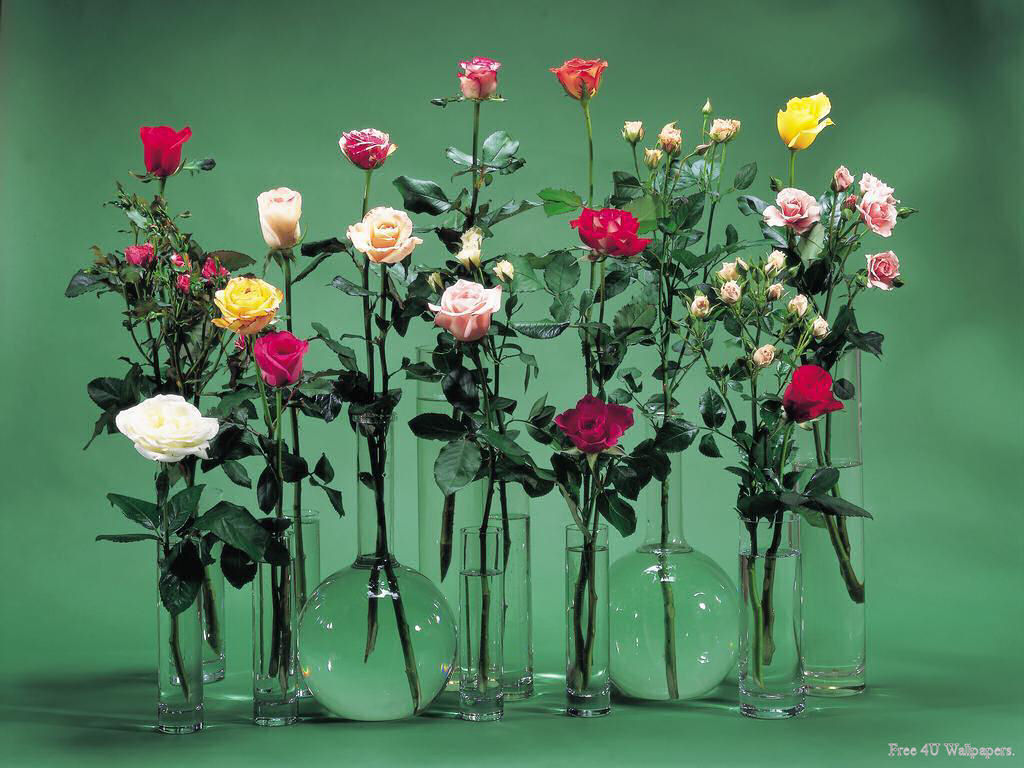 Thank you...
Urine collection:
An early morning fasting specimen is generally the most concentrated specimen. 
Therefore, this is preferred for microscopic examination and for the detection of proteins, beta humanchorionic gonadopropin (HCG)and other metabolites.
Timed urine specimen:
 Usually, urine sample is collected for the 24hour period. This will minimise the influence of short term biological variations and diurnal rhythms.
Generally collection of urine samples are done from 6 am to next 6 am.
 The bladder should be emptied when the collection is started (6 am), and this urine is discarded.
 Thereafter all the urine should be collected, next day urine is voided at 6 am, and this sample is also collected.
Urine preservatives:
The preservatives used to –
To reduce bacterial action.
To minimise chemical decomposition.
To decrease atmospheric oxidation of unstable compounds.
The most satisfactory form of preservation of urine specimen is to refrigerate it during the collection.
Formalin,  thymol, chloroform, toluene, concentrated HCL and glacial acetic acid are the commonly used urine preservatives